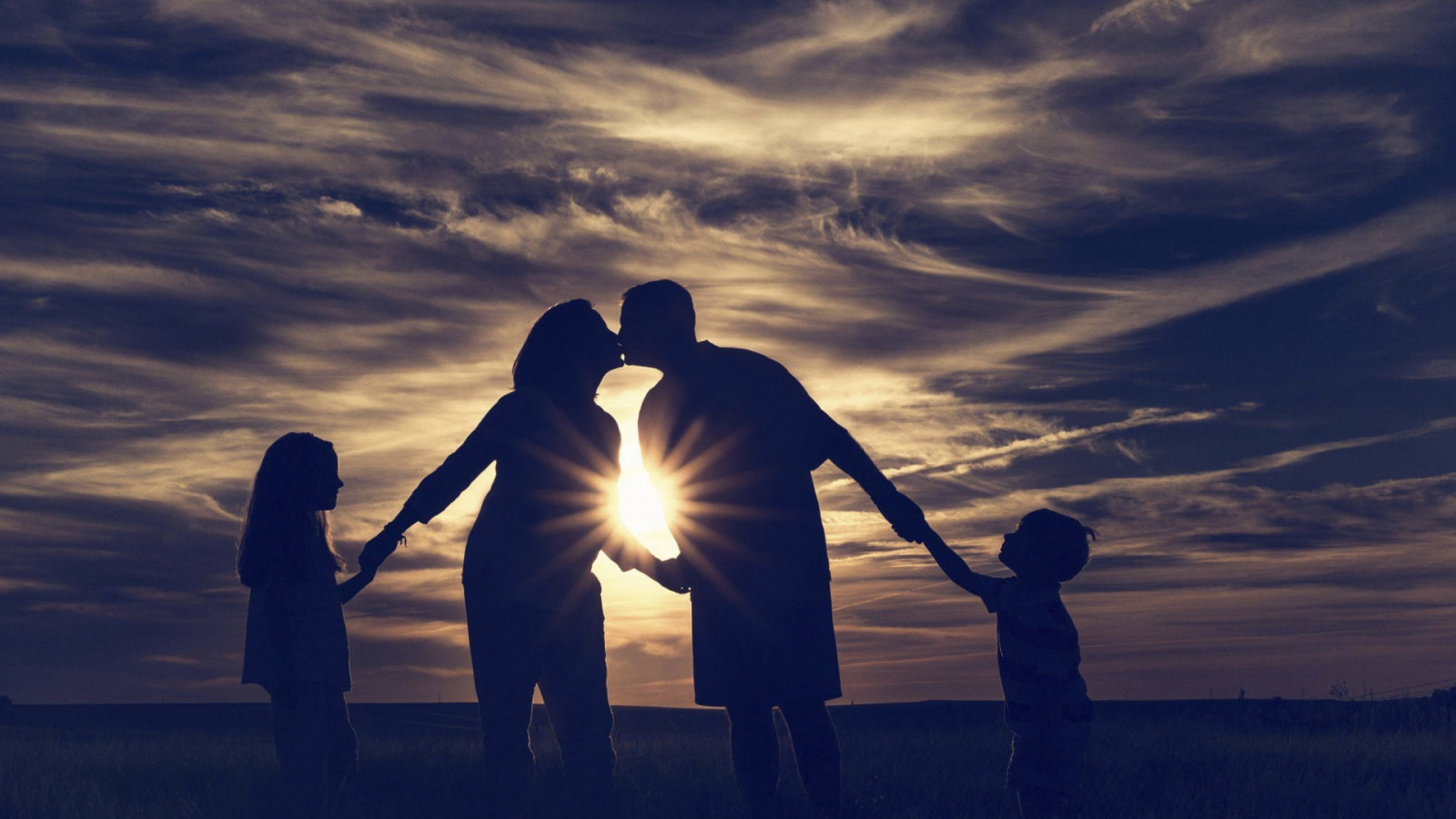 Harmony and Happinessin the Home
In the home where…
Love abounds
Peace prevails
Impartiality is shown to all
Order is maintained
Roles are respected
In the home where…
Discipline is carried out
Basic spiritual principles are taught
True Christianity is practiced